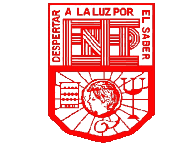 Escuela Normal De Educación Preescolar

Docente: Monserrat Gamez
Trabajo docente
LECCIONES APRENDIDAS DE LOS MATERIALES
Mariana Avila #3
Cinthia Bernal #6
Leonor Cepeda #8
Jazmin De la Cruz #9
Brenda De la Rosa #10
Mariana Gaona #11
Jaqueline García #12
Diana Martínez Rodríguez #18
Materiales
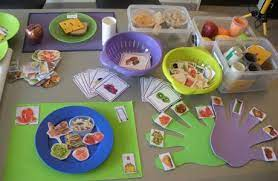 Los materiales contribuyen a que los estudiantes logren el dominio de sus conocimientos y habilidades específicas, donde entran en juego diferentes situaciones o factores positivos o negativos que se deberán modificar .
Son Auxiliares de proceso Enseñanza-Aprendizaje dentro de todo los niveles educativos, pero al hablar de preescolar es uno de los factores más importantes para el desarrollo de aprendizaje, ya que estos deben tener características precisas para cumplir o satisfacer a los alumnos.
Lecciones aprendidas de lo que se puede hacer
Los materiales concretos sirven para primer grado.
Diagnóstico inicial que contemple las necesidades e intereses de los alumnos, para seleccionar el material.
Toma materiales individuales y no por equipo.
Participación incluyendo a todos los alumnos. 
Los materiales deberán ser atractivos para estimular la función de los sentidos para acceder a la adquisición de las habilidades y destrezas.
 Material experimental. 
Material audiovisual o ilustrativo: Dibujos, carteles, proyectores, bocina, canciones.  
Material acorde al grado a impartir y necesidades específicas.
Desarrollo de habilidades motrices al uso adecuado de estos.
Lecciones aprendidas de lo que no se puede hacer
Utiliza material que no sea extremadamente llamativo, hace que pierdas la atención. 
Material con letras pequeñas y sin sentido. 
El hacer uso de recursos que puedan ser peligrosos para los niños y causar un daño a su salud física. 
Proporcionar material tóxico, pequeño o no llamativo para las edades a impartir.
Hacer mal uso de material o el desperdicio de estos. 
Utilizar material que no se encuentre a su alcance económico.
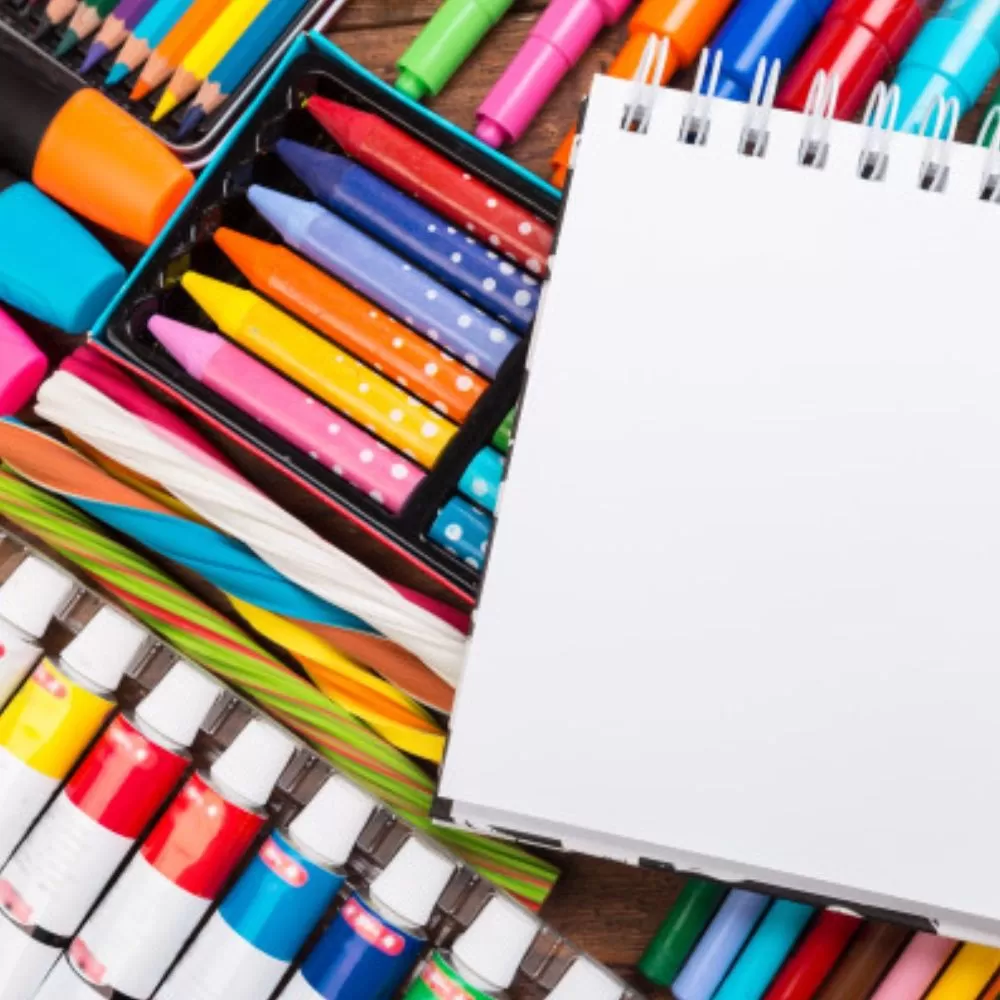 Dependiendo de los propósitos que se quieren lograr y de la audiencia a la que está dirigida, es el tiempo y los recursos que se utilizarán además de que influirá en el tipo de texto que se realice, ya sea una mínima de palabras escritas desde una lección, un estudio de caso o hasta también evaluaciones de impacto.
¿Cómo redactar una lección aprendida?